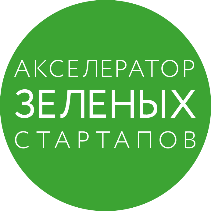 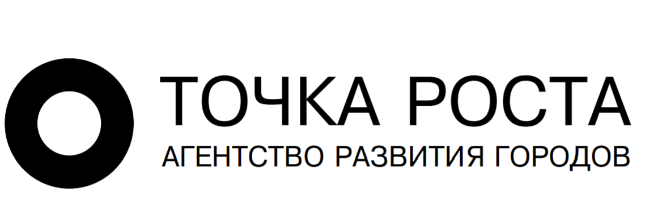 МОЛОДЕЖНЫЙ КОНКУРС ЦУР № 8, 9, 11 
Устойчивое развитие территорий России
АЛЬБОМ УЧАСТНИКА КОНКУРСА
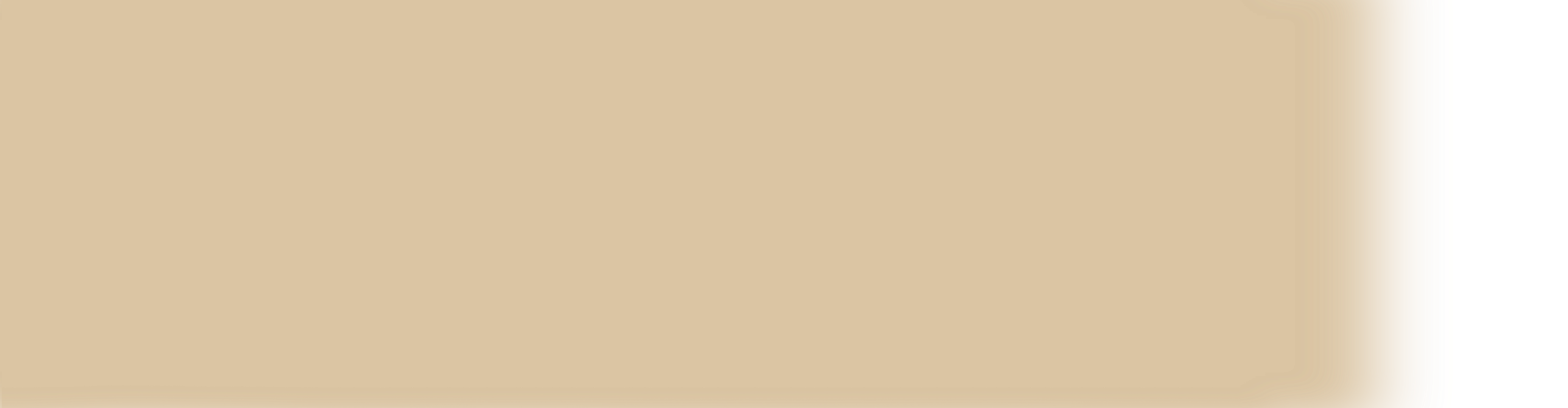 НАИМЕНОВАНИЕ УЧЕБНОГО ЗАВЕДЕНИЯ

АДРЕС:

ФИО ЛИДЕРА АВТОРСКОГО КОЛЛЕКТИВА

ФИО ВСЕХ УЧАСТНИКОВ АВТОРСКОГО КОЛЛЕКТИВА 

КОНТАКТЫ:
МОЛОДЕЖНЫЙ ПРОФЕССИОНАЛЬНЫЙ КОНКУРС
Устойчивое развитие территорий России
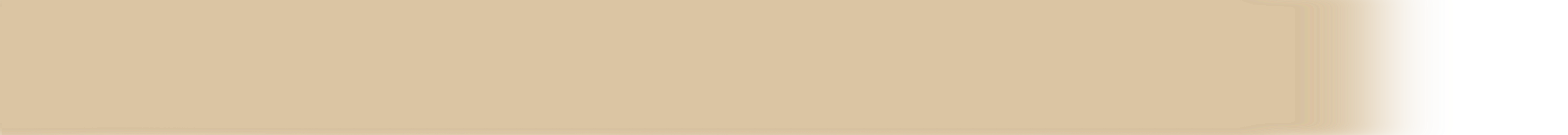 ИДЕЯ ПРОЕКТА
МОЛОДЕЖНЫЙ ПРОФЕССИОНАЛЬНЫЙ КОНКУРС
Устойчивое развитие территорий России
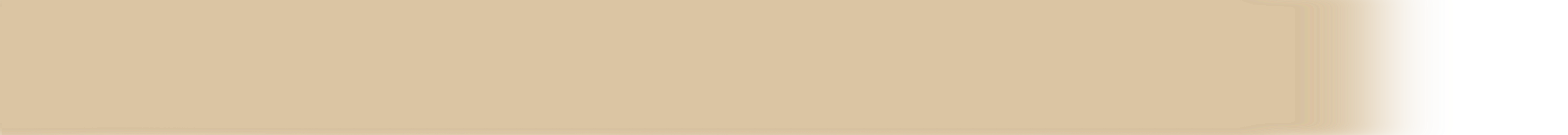 ЦЕЛИ, ЗАДАЧИ, ЦЕЛЕВАЯ АУДИТОРИЯ
МОЛОДЕЖНЫЙ ПРОФЕССИОНАЛЬНЫЙ КОНКУРС
Устойчивое развитие территорий России
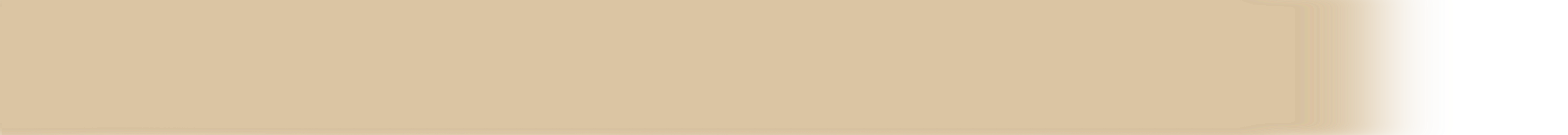 ОПИСАНИЕ ПРОЕКТА
МОЛОДЕЖНЫЙ ПРОФЕССИОНАЛЬНЫЙ КОНКУРС
Устойчивое развитие территорий России
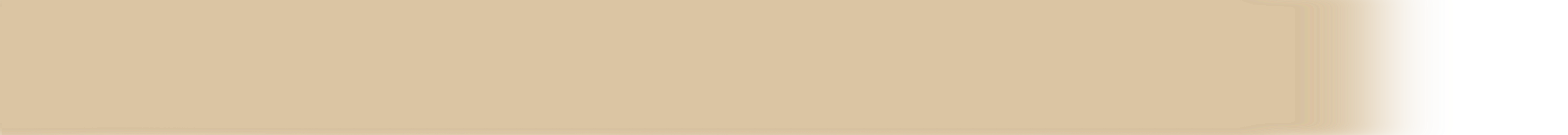 ЭКОЛОГИЧНОСТЬ
МОЛОДЕЖНЫЙ ПРОФЕССИОНАЛЬНЫЙ КОНКУРС
Устойчивое развитие территорий России
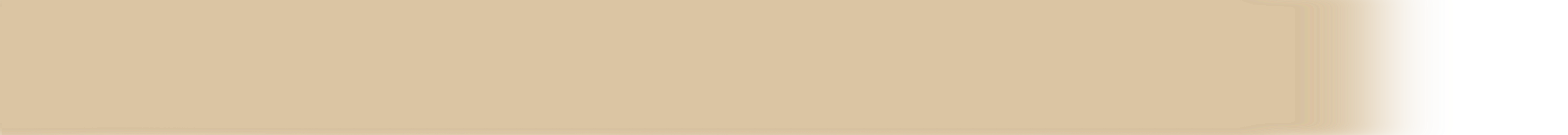 ИННОВАЦИОННОСТЬ
МОЛОДЕЖНЫЙ ПРОФЕССИОНАЛЬНЫЙ КОНКУРС
Устойчивое развитие территорий России
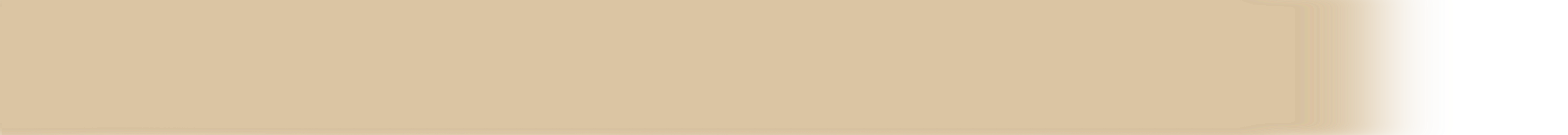 ЭНЕРГОЭФФЕКТИВНОСТЬ
МОЛОДЕЖНЫЙ ПРОФЕССИОНАЛЬНЫЙ КОНКУРС
Устойчивое развитие территорий России
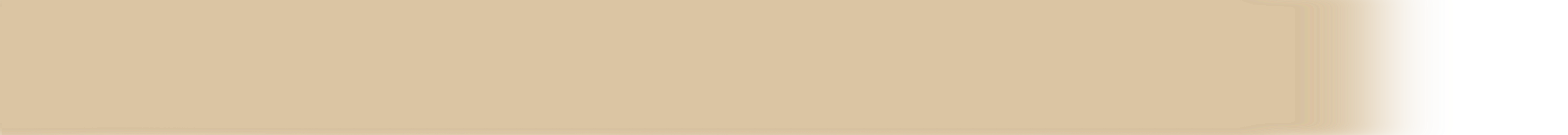 АВТОНОМНОСТЬ
МОЛОДЕЖНЫЙ ПРОФЕССИОНАЛЬНЫЙ КОНКУРС
Устойчивое развитие территорий России
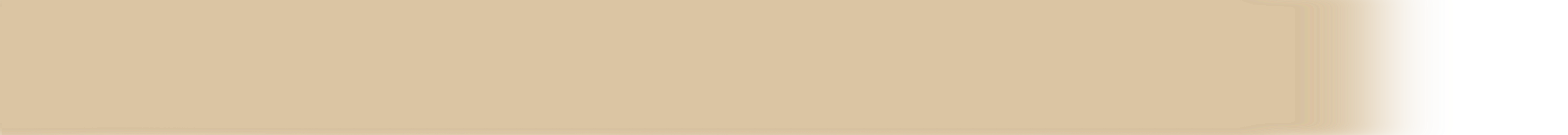 ЭКОНОМИЧЕСКАЯ МОДЕЛЬ (ОБОСНОВАНИЕ)
МОЛОДЕЖНЫЙ ПРОФЕССИОНАЛЬНЫЙ КОНКУРС
Устойчивое развитие территорий России
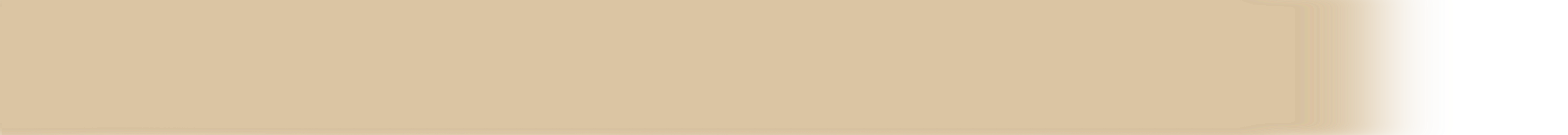 АРХИТЕКТУРНАЯ И ИНЖЕНЕРНАЯ УНИКАЛЬНОСТЬ
МОЛОДЕЖНЫЙ ПРОФЕССИОНАЛЬНЫЙ КОНКУРС
Устойчивое развитие территорий России
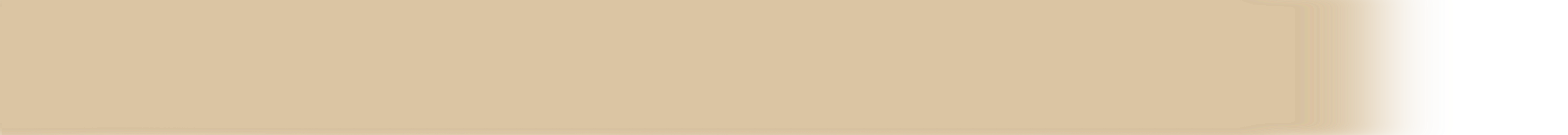 РЕЛЕВАНТНОСТЬ ВЫБРАННОЙ ТЕРРИТОРИИ